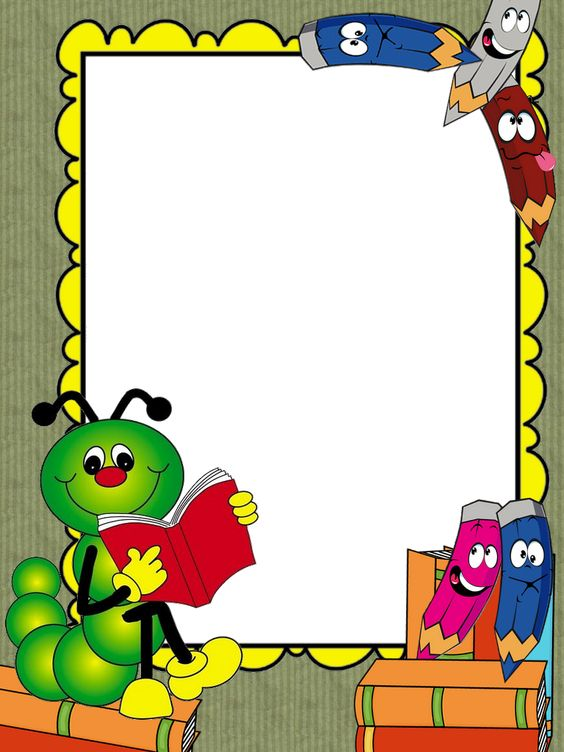 OKLEVÉL
JOVÁNOVICS 
LEVENTE GERGŐ
4. o. tanulónak
Az „ Olvass többet, ne telefonozz!”
Ifjúságregény olvasási versenyen elért:
                   
       III.helyezéséért




                       
                            Egyházasharaszti
                          2024.06.17.